Exercise 1
Example
Can this process occur?
Why or why not?
B
A
Question 1
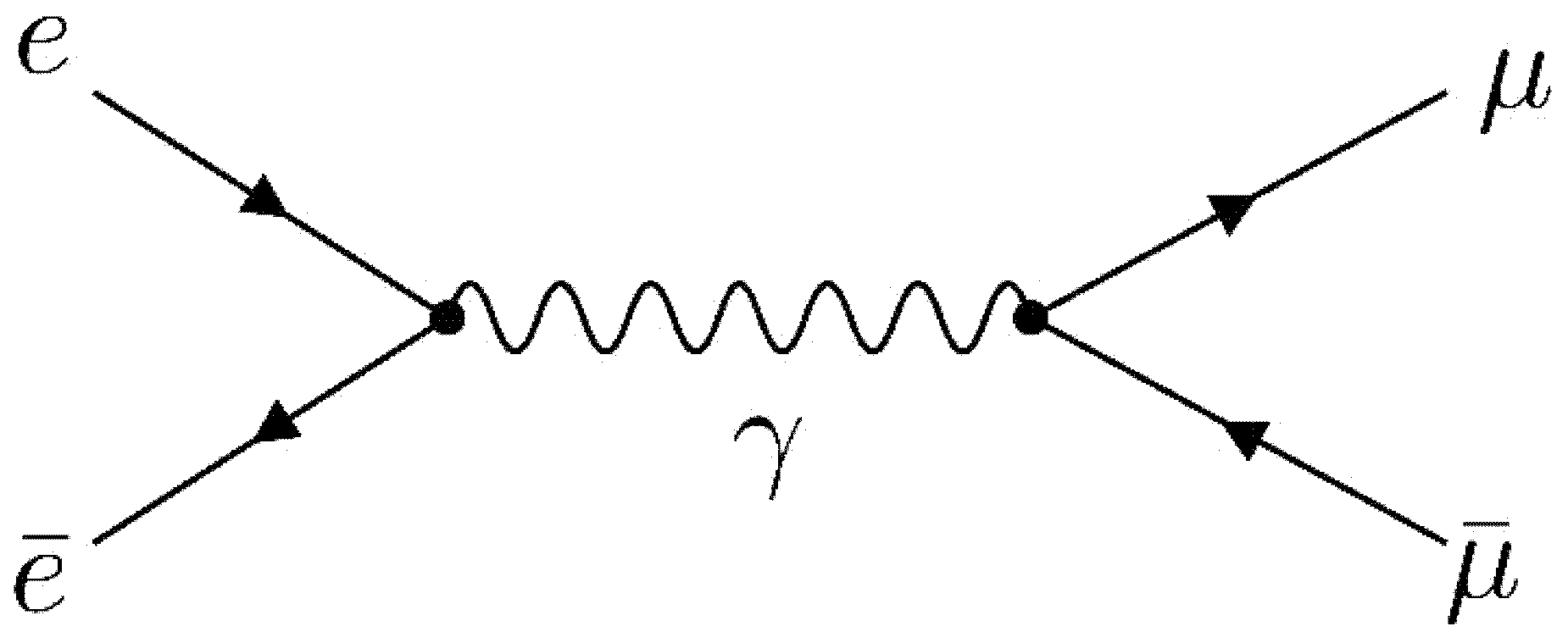 Can this process occur?
Why or why not?
Question 2
Can this process occur?
Why or why not?
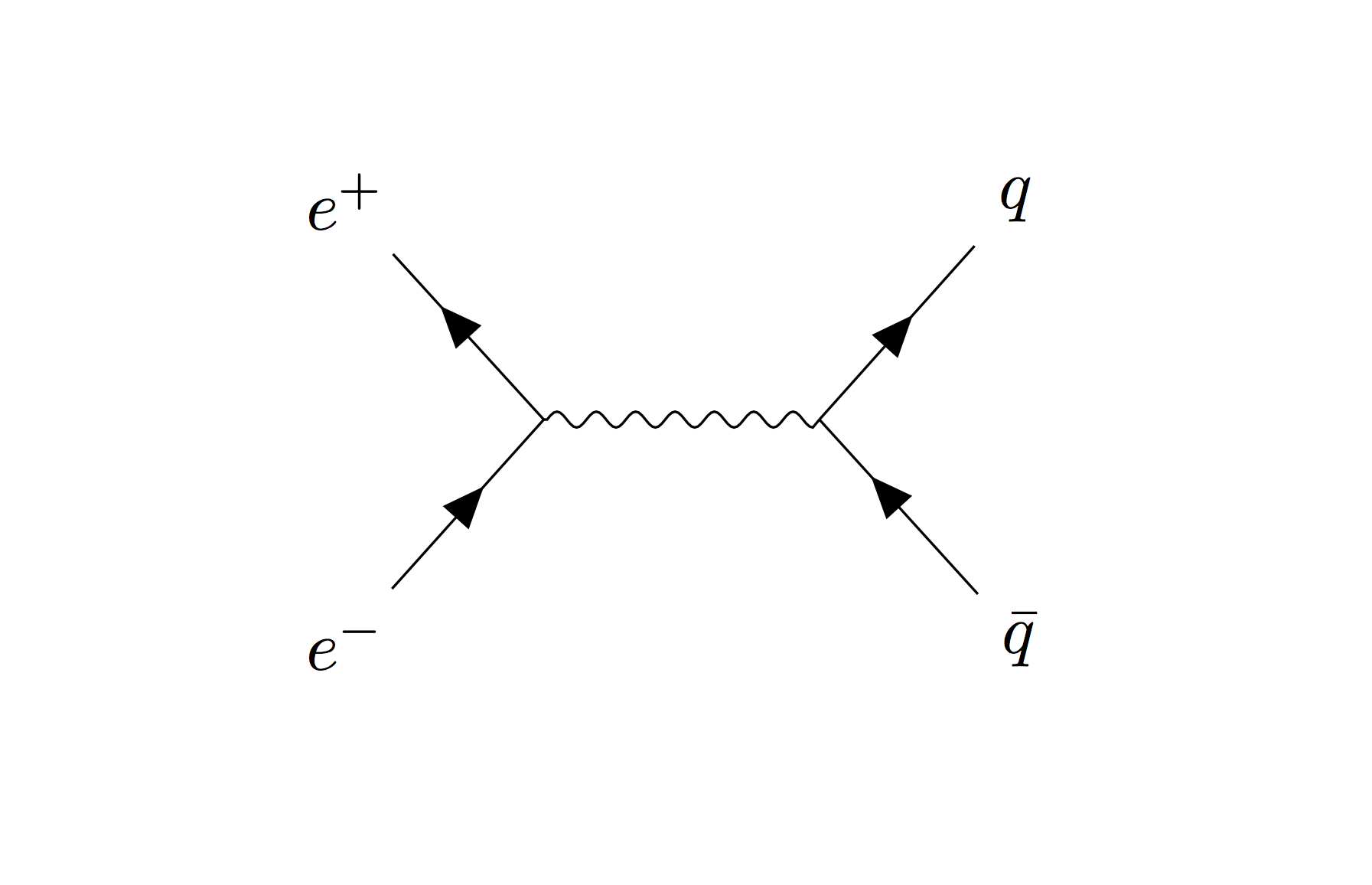 Question 3
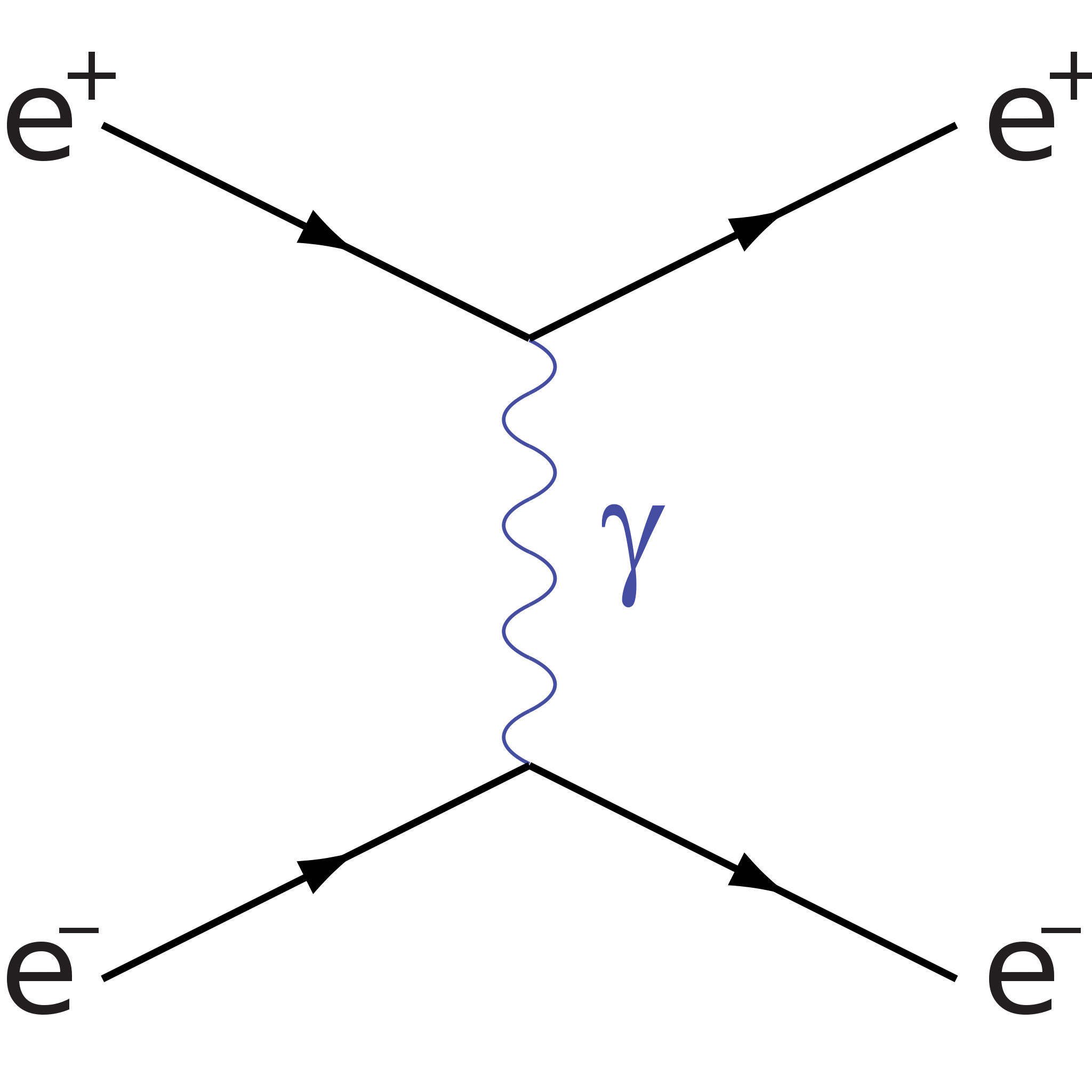 Can this process occur?
Why or why not?
Question 4
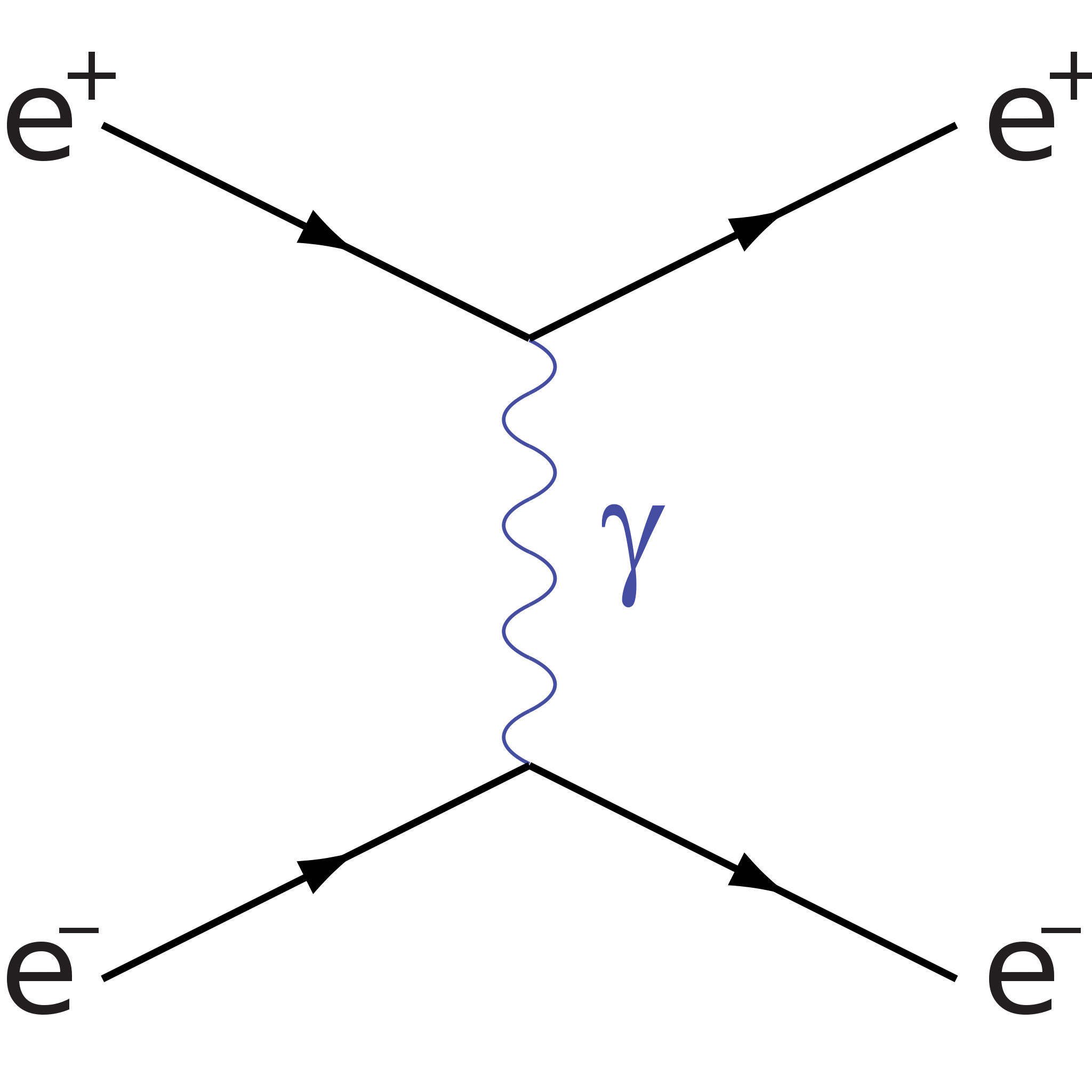 Can this process occur?
Why or why not?
Question 5
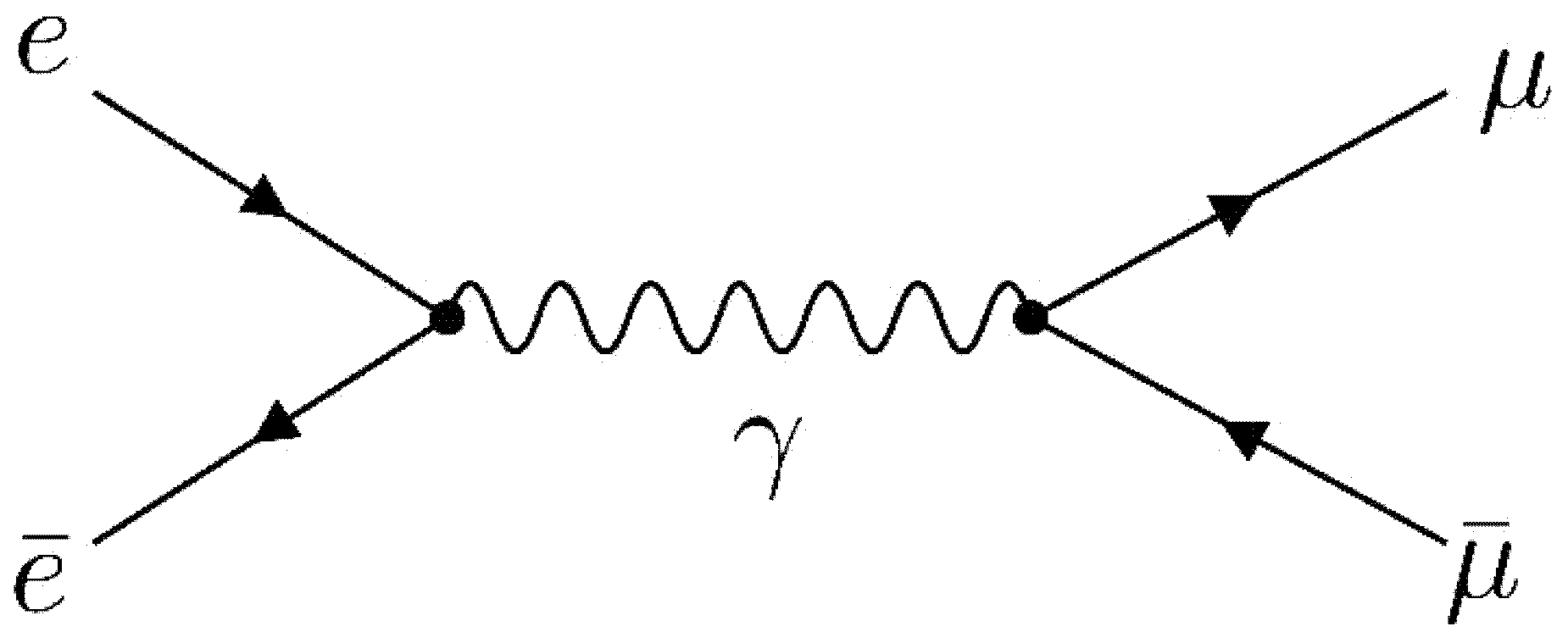 Can this process occur?
Can this process occur?
Why or why not?
Question 6
Can this process occur?
Why or why not?
Question 7
Does this particle exist?
Why or why not?
u
u
u
Question 8
Where does one get the antiquarksif you wanted to try to make this process happen?
t
Assuming the quark and antiquarkcollide “head on”, what is the minimum energy the quark and antiquark must have?
Exercises
Quarks
Some Mesons
Some Baryons
Antiquarks have oppositecharge to the quarks